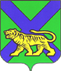 МИНИСТЕРСТВО ОБРАЗОВАНИЯ ПРИМОРСКОГО КРАЯ
Возможные риски 
при проведении ГИА-9 и их предупреждение
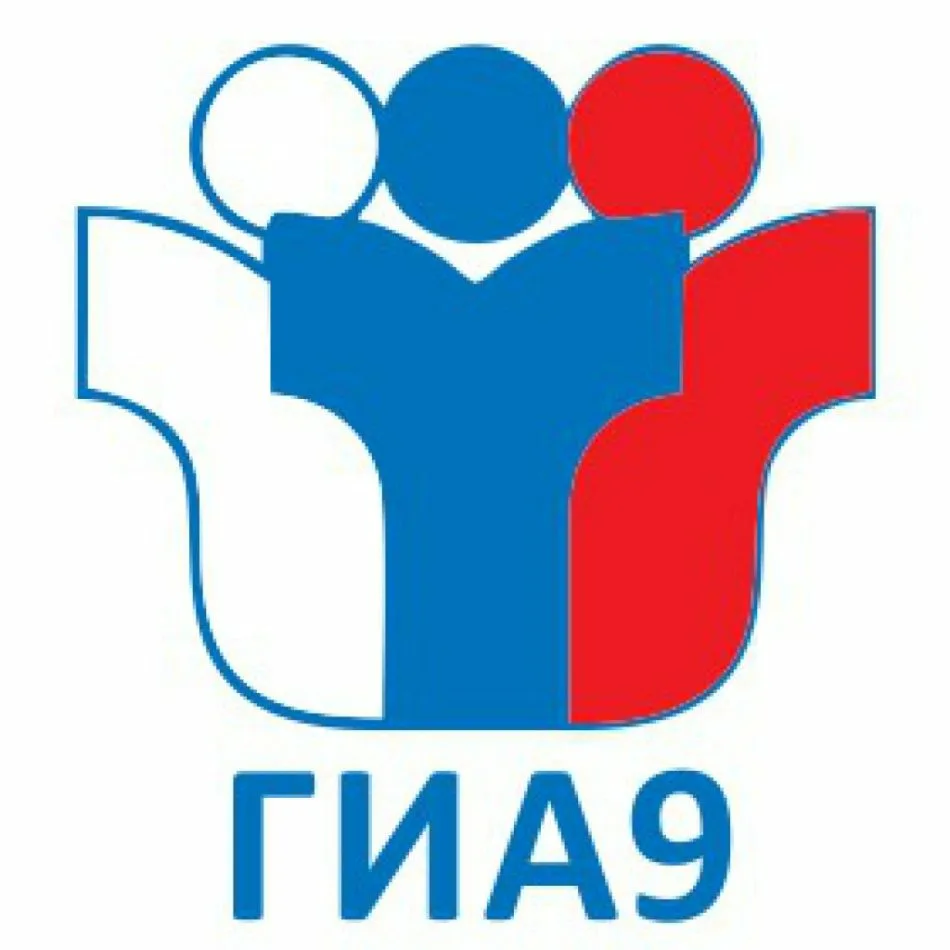 Нормативная правовая база проведения ГИА-9
1. Федеральный закон от 29.12.2012 № 273-ФЗ «Об образовании в Российской Федерации».
2. Приказ  Минпросвещения России и Рособрнадзора от 07.11.2018 № 189/1513 «Об утверждении Порядка проведения государственной итоговой аттестации по образовательным программам основного общего образования».
3. Постановление Правительства Российской Федерации от 31.03.2022 года № 538 «Об особенностях проведения государственной итоговой аттестации по образовательным программам основного общего и среднего общего образования для граждан, проходивших обучение за рубежом и вынужденных прервать его в связи с недружественными действиями иностранных государств, в 2022 году».
4. Расписание ГИА-9 (приказы Минпросвещения России и Рособрнадзора от 17.11.2021 № 835/1480, от 17.11.2021 № 836/1481, от 14.03.2022 № 128/387).
5. Методические рекомендации Рособрнадзора от 31.01.2022 № 04-18 по подготовке и проведению государственной итоговой аттестации по образовательным программам основного общего образования в 2022 году.
6. НПА министерства образования Приморского края.
2
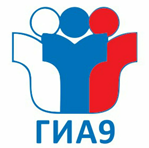 РИСКИ
Причина: незнание требований Порядка проведения ГИА-9 (неосознанное нарушение), кадровый дефицит
Действие: привлечение в качестве руководителей, организаторов, членов ГЭК, технических специалистов, специалистов по проведению  инструктажа и обеспечению лабораторных работ, экзаменаторов-собеседников, экспертов, оценивающих выполнение л/р по химии лиц, не прошедших соответствующую подготовку.
Последствия: нарушение п. 49 Порядка проведения ГИА-9; процедуры проведения экзаменов; отмена результатов экзаменов для обучающихся.
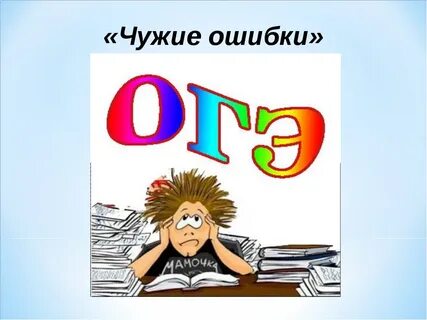 3
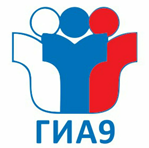 РИСКИ
Действие: назначение при проведении экзамена по учебному предмету в состав организаторов и ассистентов специалистов по данному учебному предмету.
Последствия: нарушение п. 49 Порядка проведения ГИА-9.
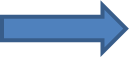 Действие: привлечение в качестве руководителей, организаторов, технических специалистов, специалистов по проведению  инструктажа и обеспечению лабораторных работ, экзаменаторов-собеседников, экспертов, оценивающих выполнение л/р по химии лиц, ассистентов работников ОО, являющихся учителями обучающихся, сдающих экзамен в данном ППЭ (за искл. ТДО территорий).
4
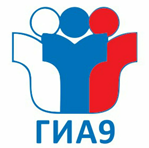 РИСКИ
Причина: незнание МР Рособрнадзора, недостаточная оснащенность ППЭ необходимым оборудованием.
Действие: несоответствие числа рабочих мест, оборудованных компьютером (их меньше), количеству участников экзамена, распределенных в аудиторию  ППЭ на экзамен по информатике и ИКТ.
Действие: недостаточное количество необходимых приборов и реактивов для проведения химического эксперимента по химии.
Действие: недостаточное количество комплектов оборудования для проведения экспериментального задания ОГЭ по физике.
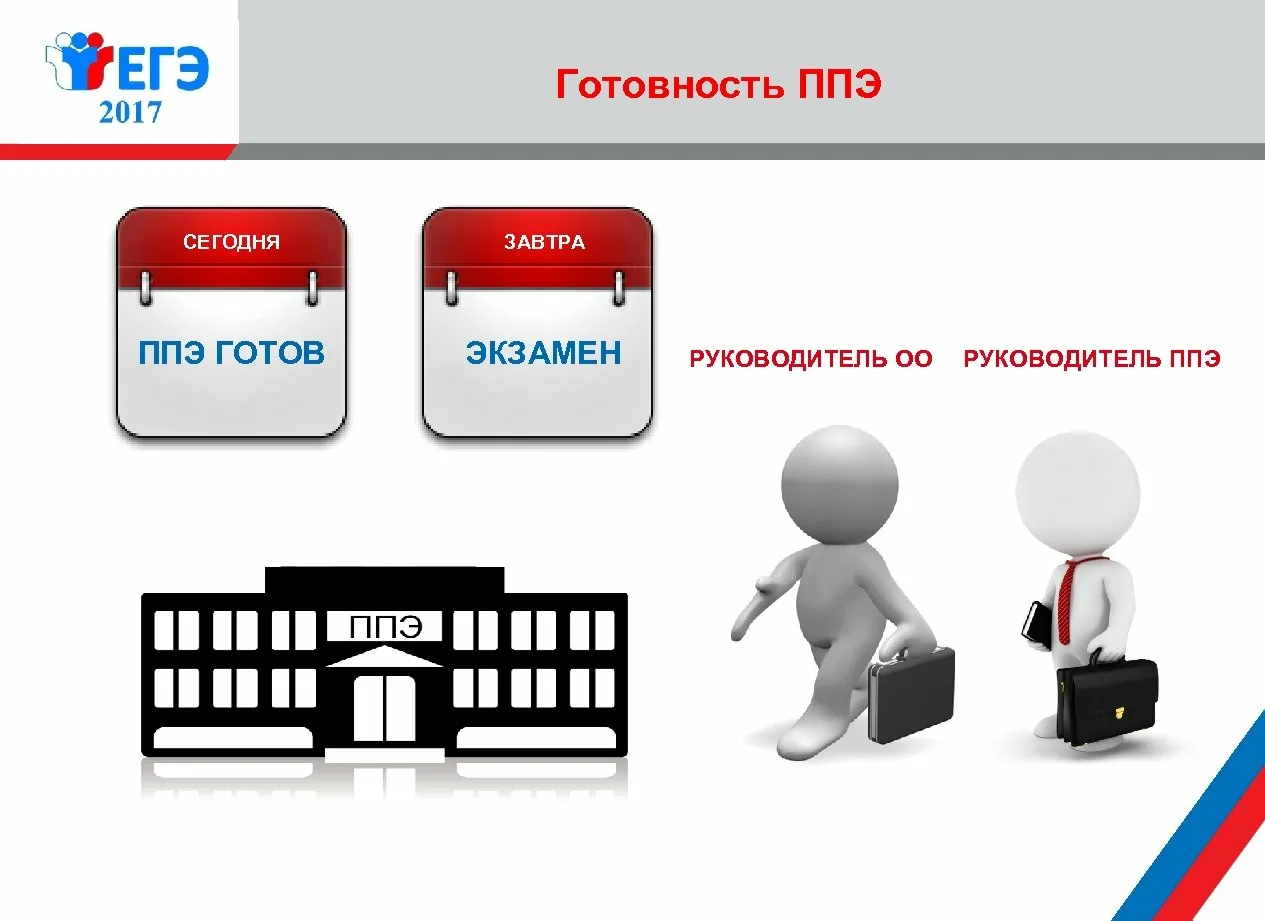 Действие: оснащение каждой аудитории техническими средствами для проведения экзамена по иностранным языкам.
5
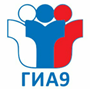 РИСКИ
Причина: незнание спецификации ЭМ ГВЭ по русскому языку для участников с ОВЗ
Действие: распределение по аудиториям участников ГВЭ (с ОВЗ) по русскому языку, выполняющих сочинение; изложение различных видов
с учётом особых образовательных потребностей обучающихся и индивидуальной ситуации развития (литеры «А», «С», «К», «Д»).
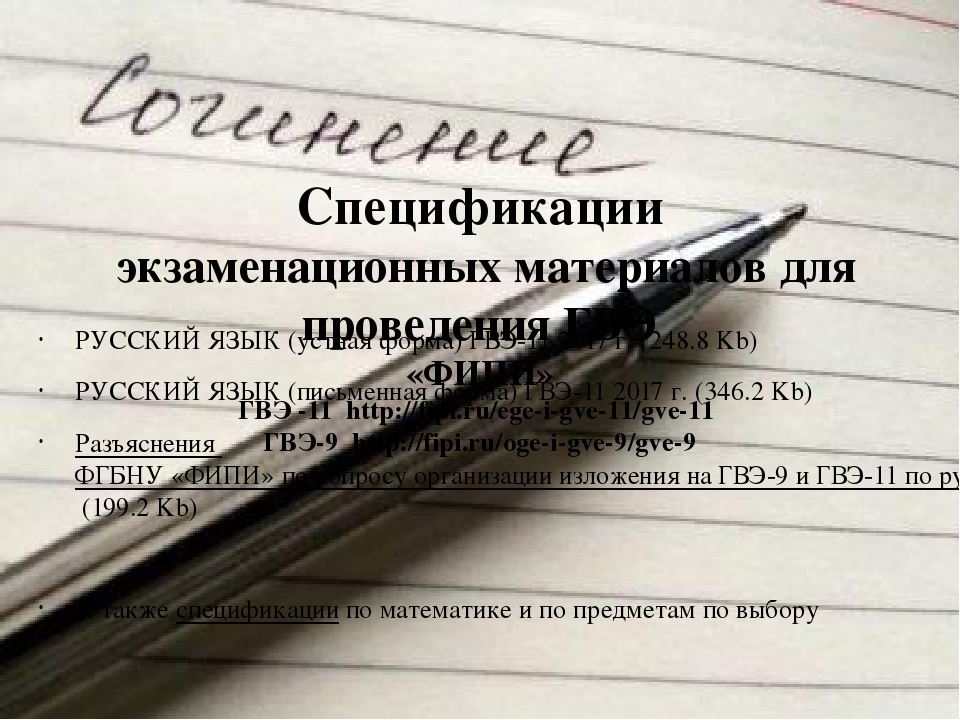 6
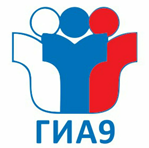 РИСКИ
Причина: несоблюдение сроков хранения экзаменационных материалов.
Действие: проведение ИС по русскому языку 09.02.2022 по КИМам 2020 года (г. Дальнегорск).
Последствия: нарушение сроков хранения КИМ, аннулирование результатов ИС по русскому языку 21 ученику гимназии «Исток», перенос даты проведения ИС на 09.03.2022
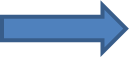 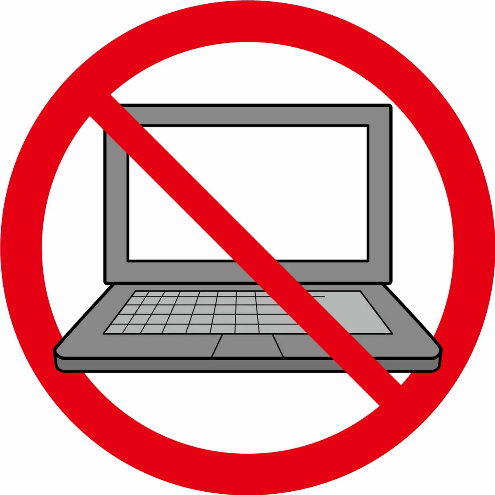 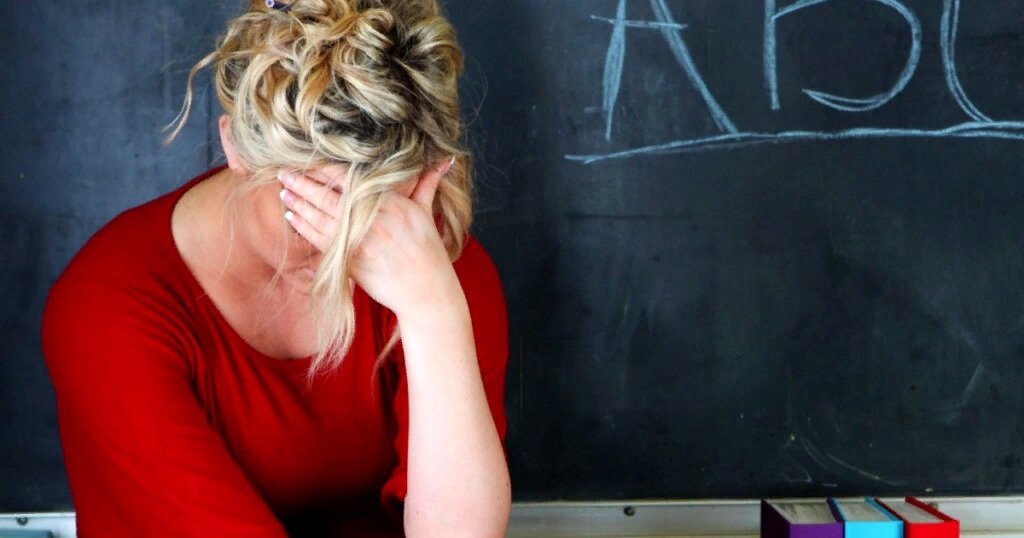 7
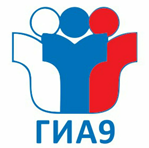 РИСКИ
Причина: потеря участников экзаменов, отсутствие контроля за их движением.
Действие: отсутствие сведений об участниках в РИС ГИА-9  
(гг. Владивосток, Артем, Уссурийск).
Последствия: перенос даты проведения ИС по русскому языку ряду участников на 09.03.2022
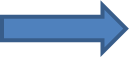 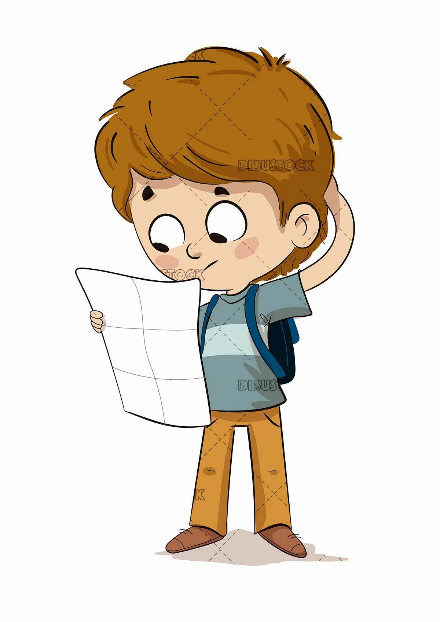 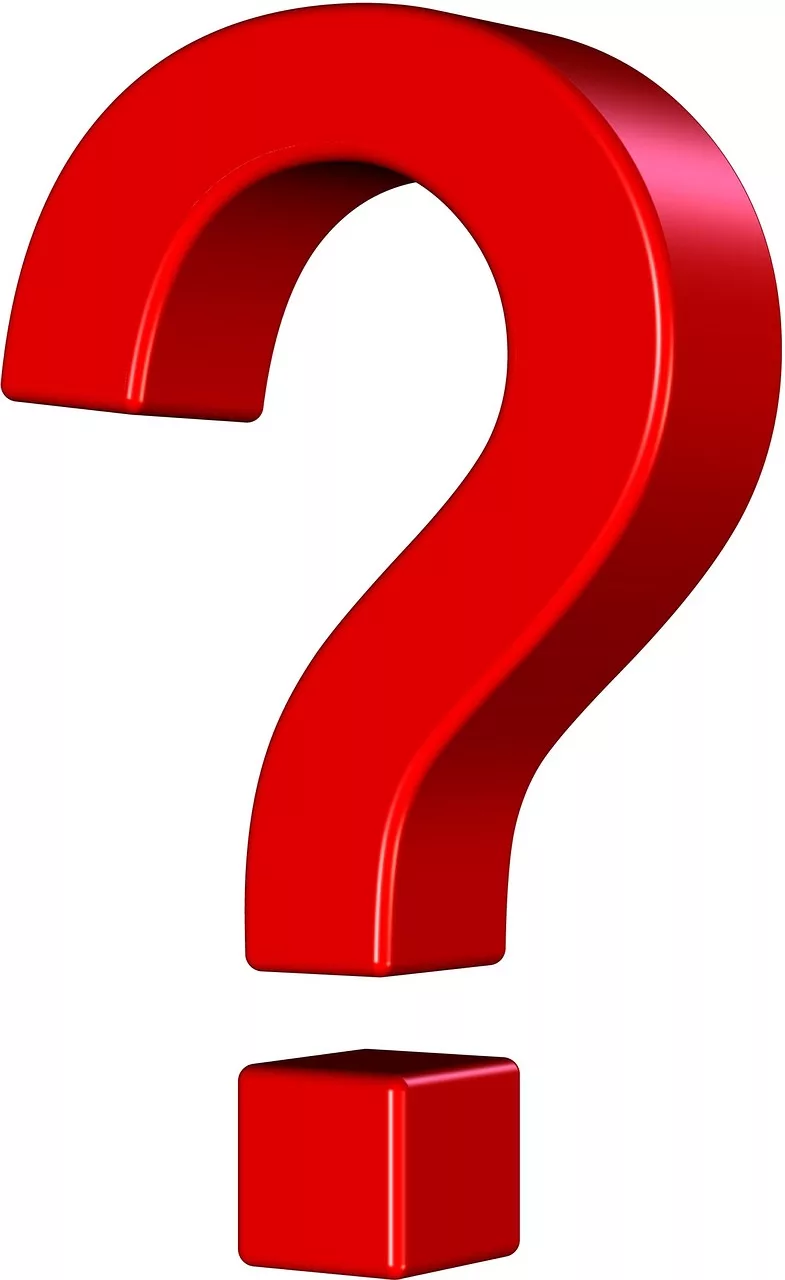 Причина: внесение недостоверных сведений в РИС ГИА-9
8
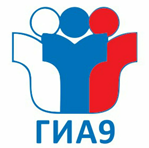 РИСКИ
Причина: невнимательность.
Действие: выдача КИМов, не соответствующих дате проведения экзамена.
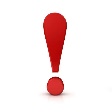 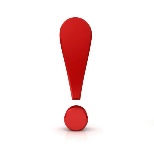 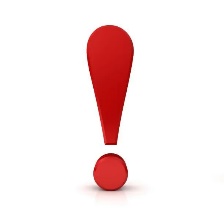 ХИМИЯ
01.06.2022
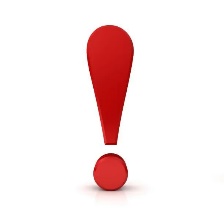 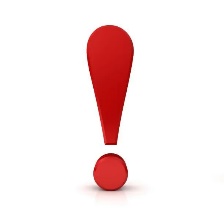 ХИМИЯ
15.06.2022
ХИМИЯ
04.07.2022
ХИМИЯ
06.07.2022
ХИМИЯ
08.07.2022
ХИМИЯ
09.07.2022
Последствия: отмена результатов экзамена, пересдача в резервный день.
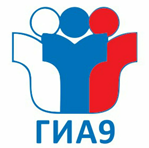 РИСКИ
Причина: несвоевременное предоставление полной информации для принятия решений ГЭК ПК; отсутствие должного контроля при подготовке к ГИА-9 ОО.
Действие: отложено рассмотрение документов, представленных МОУО и ОО на рассмотрение ГЭК ПК ГИА-9:
гг. Артем (1), Дальнегорск (1), Находка (1),  
Кировский (1), Хасанский р-н (1), Владивосток (7); 
 г. Уссурийск – в отношении 30 участников ГИА-9.
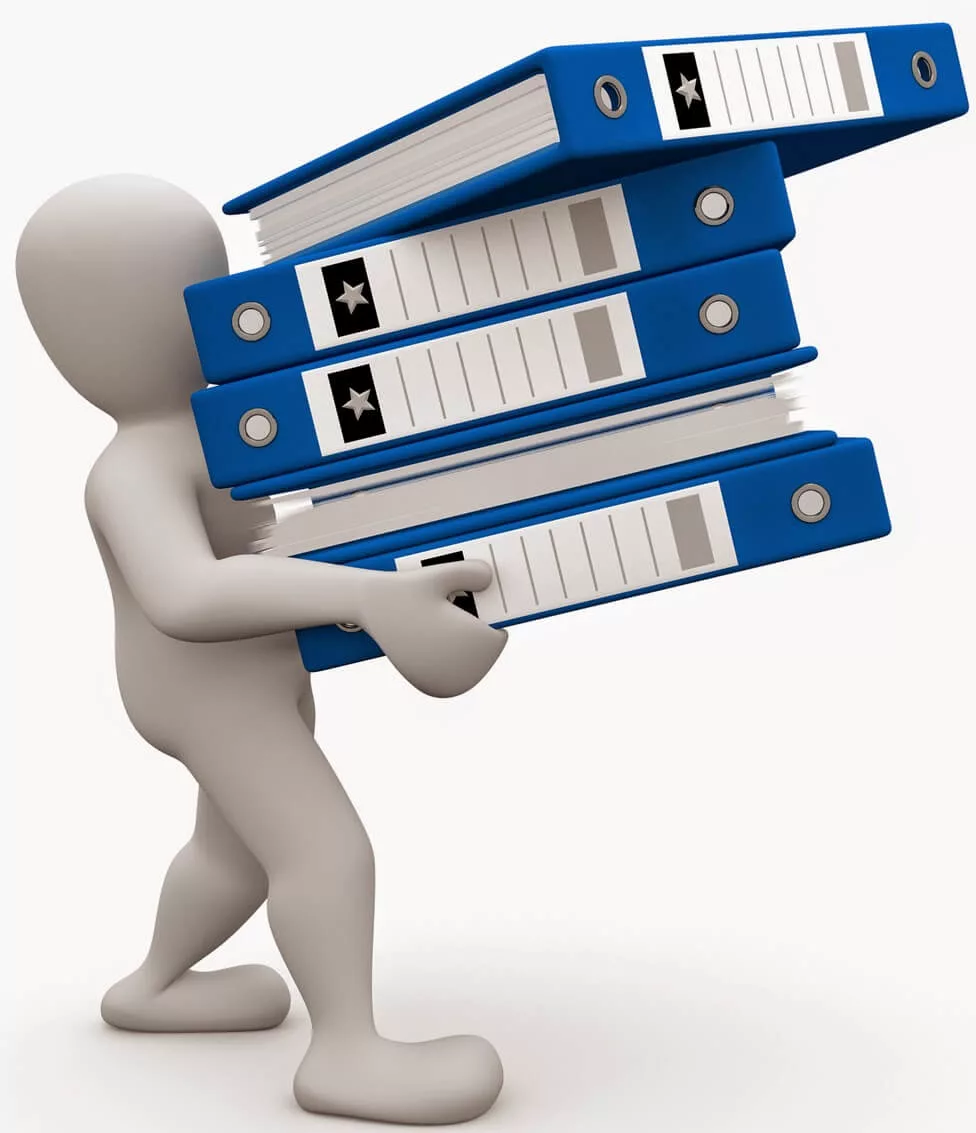 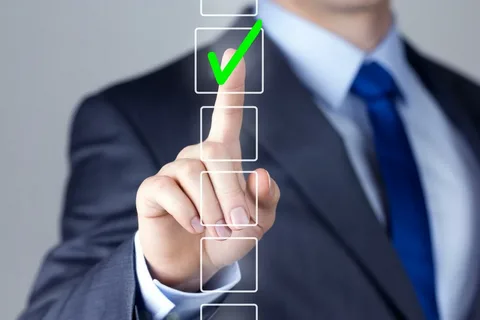 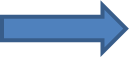 10
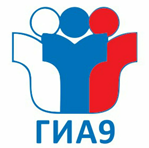 РИСКИ
Причина: создание нервозной обстановки перед экзаменами
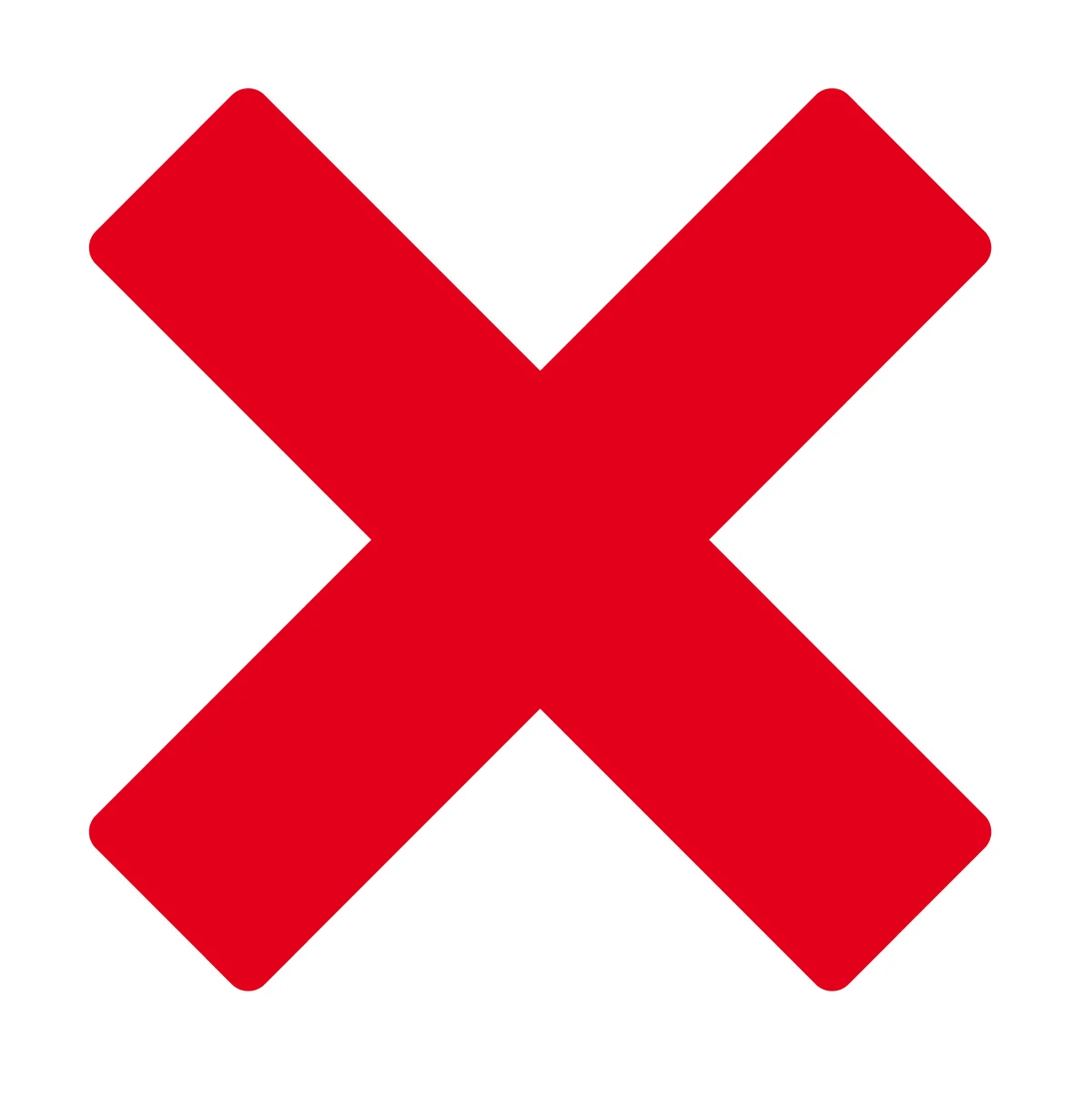 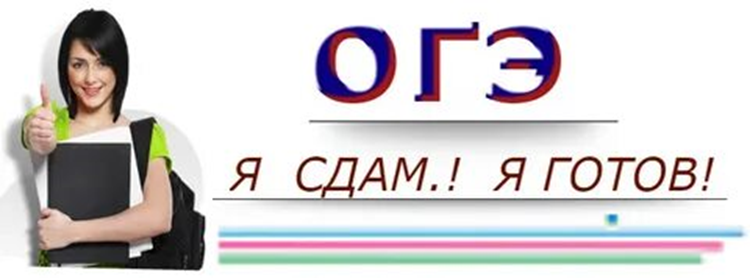 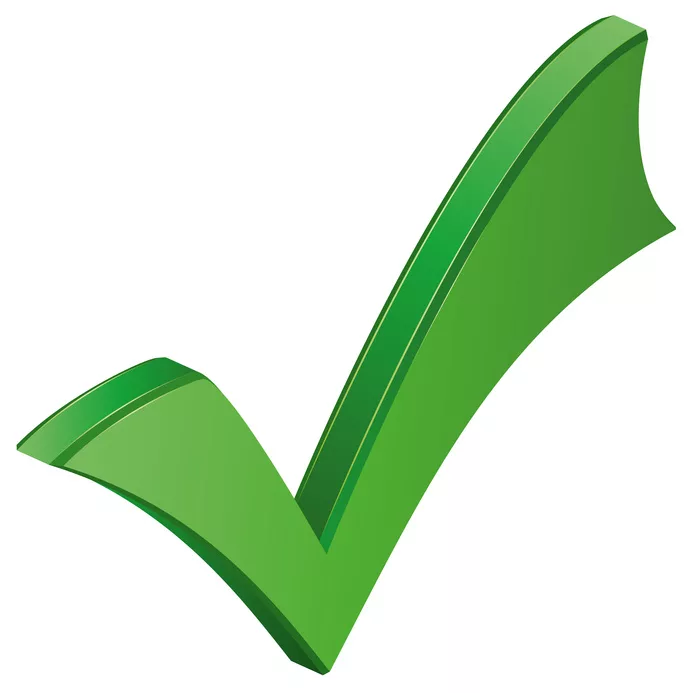 11
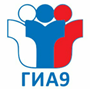 В целях исключения рисков:
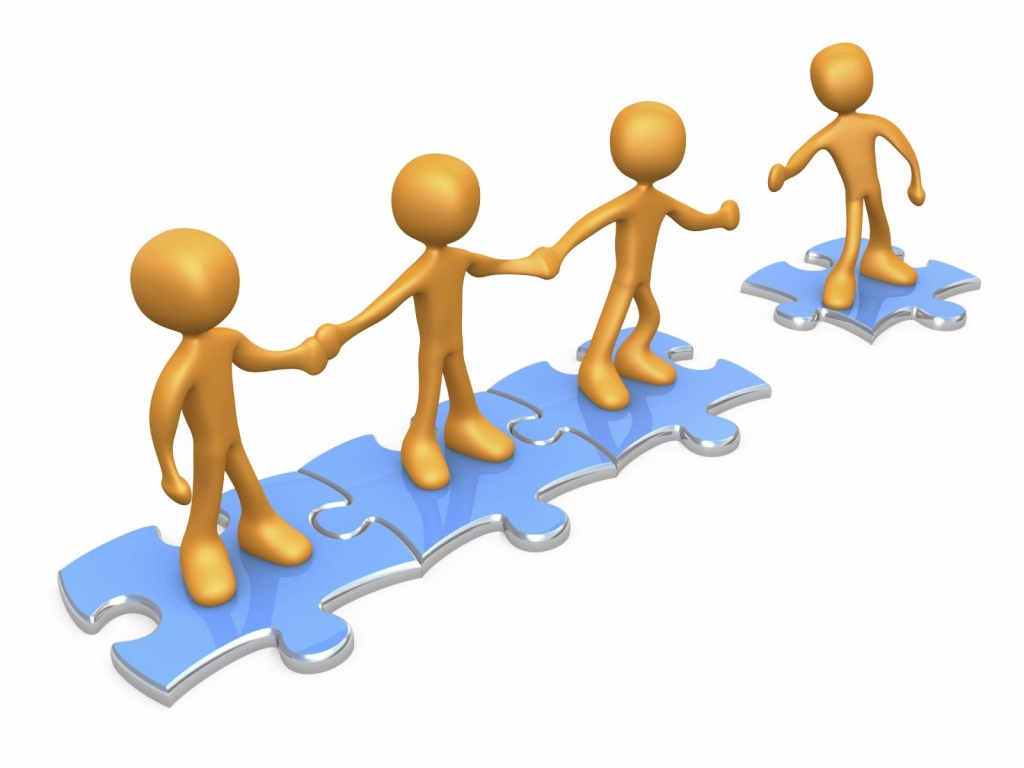 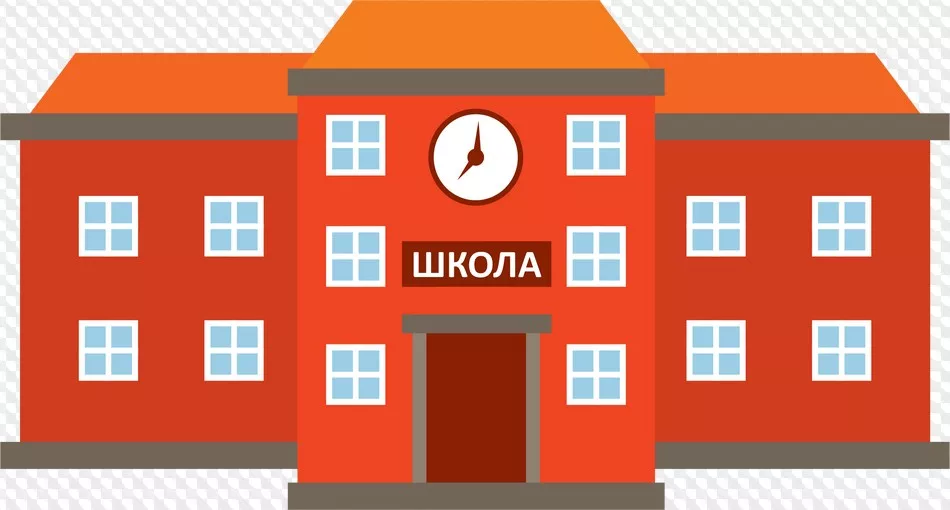 ОО
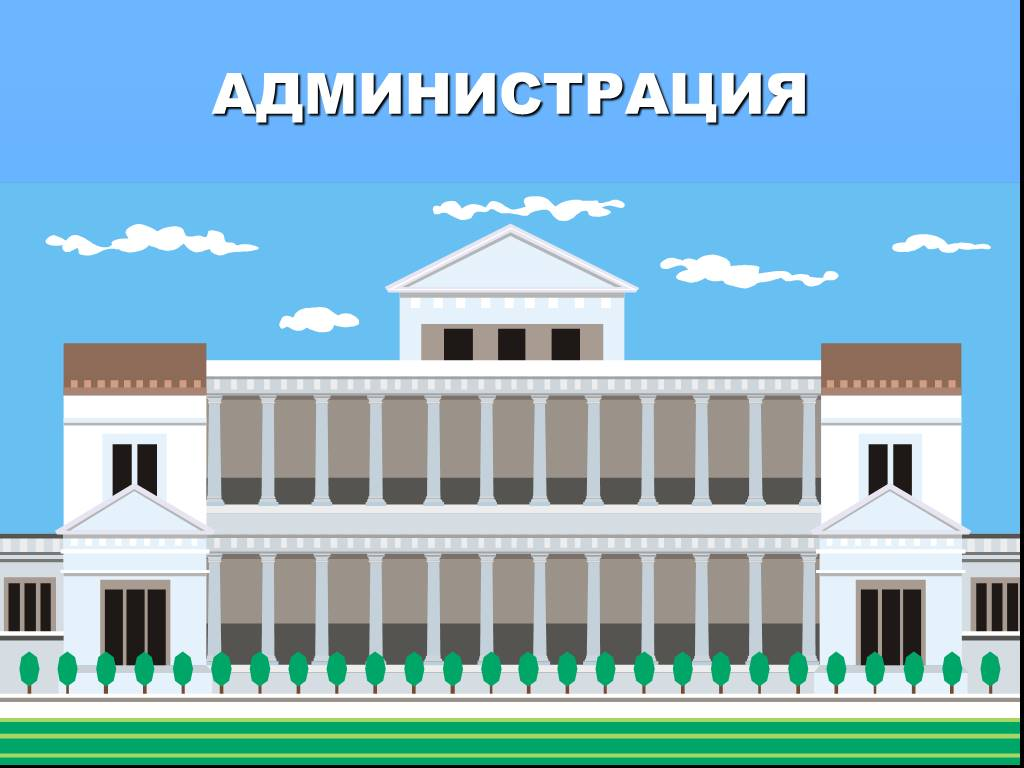 МОУО
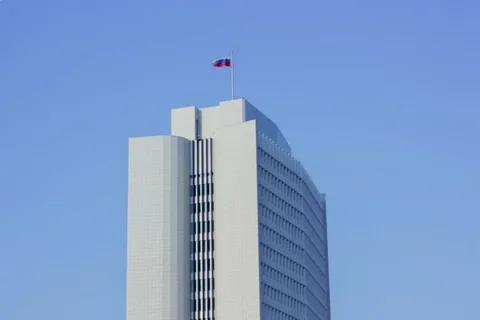 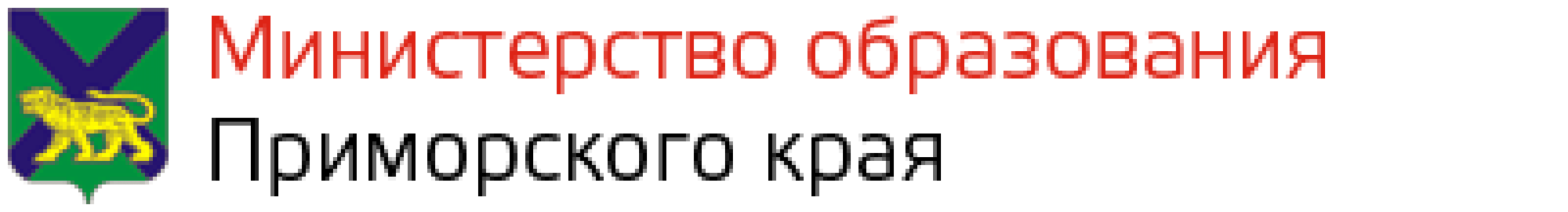 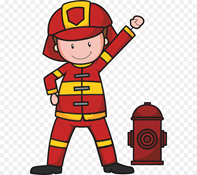 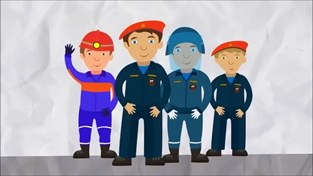 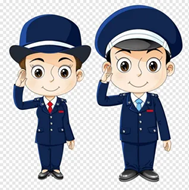 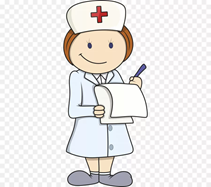 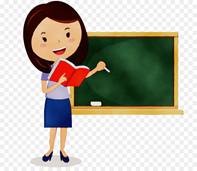 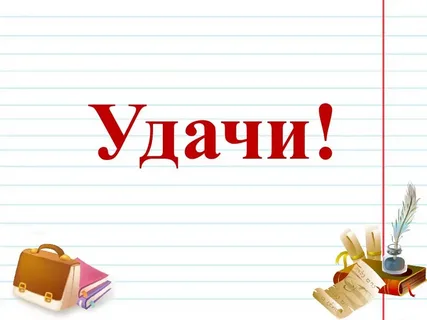 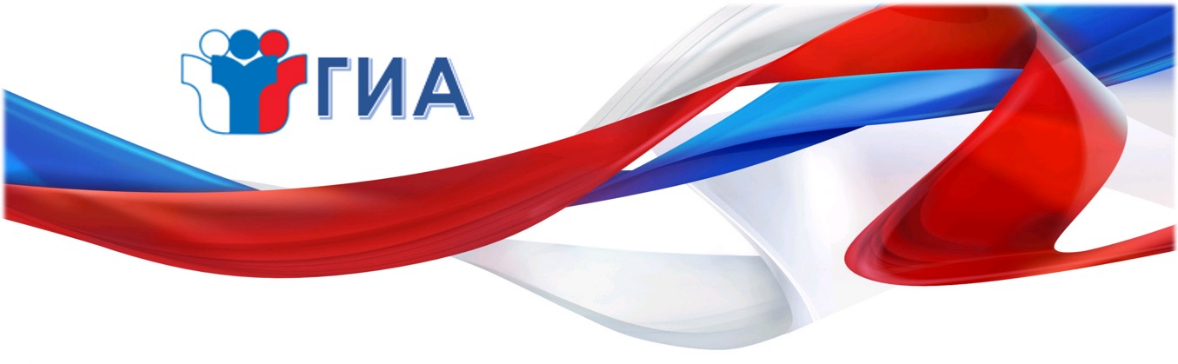 УСПЕХОВ!
Достижение поставленных целей в задуманном деле, положительный результат чего-либо.
13